Technical implementation, acceptance issues and the role of human factors in rail freight innovation
Carlo Vaghi, Ines Österle, Alberto Milotti
Gruppo CLAS Milano 
XV Conference of the Italian Association of Transport Economics and Logistics (SIET) Venice - September 18-20, 2013
SUSTRAIL
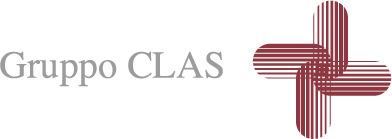 SUSTRAIL at a glance
Title: The sustainable freight railway: Designing the freight vehicle – track system for higher delivered tonnage with improved availability at reduced cost







Aim: To improve sustainability, competiveness and availability of railway freight, taking a whole system approach to vehicle and track degradation to allow freight to run at near line speed, with less impact on the infrastructure.
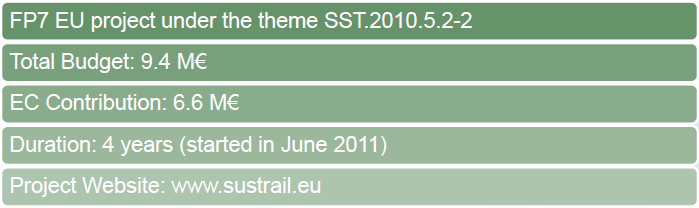 Référence / date
3
Partnership
Geographic distribution
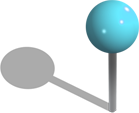 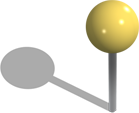 29 partners from 13 countries
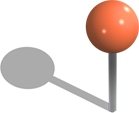 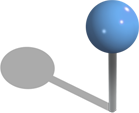 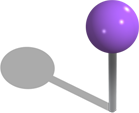 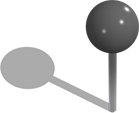 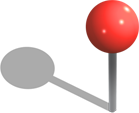 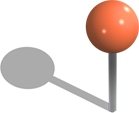 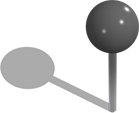 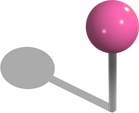 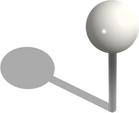 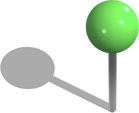 [Speaker Notes: Multidisciplinary consortium of 29 European partners including infrastructure managers, rail freight operators, industry and academia.]
Approach and objectives
SUSTRAIL provides the approach, structure, and technical content to improve 
Sustainability
Competiveness
Availability
of European railway networks
in order to regain market. 

This will be achieved by:
Integrated and holistic approach: innovations of vehicles + infrastructure
Demonstration on three real routes (UK, Spain, Bulgaria)
Référence / date
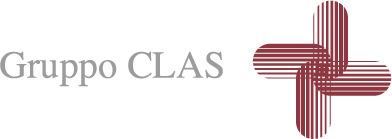 5
[Speaker Notes: SUSTRAIL aims to contribute to the rail freight system to allow it to regain position and market. This is in line with the EC target to shift 30% of road freight to rail and waterborne transport until 2030. 

Availability is defined as the ability of a product to be in a state to perform a required function under given conditions at a given instant of time or over a given time interval assuming that the required external sources are provided. 

Core of the Sustrail project is to deliver innovations in both rail freight vehicles and track infrastructure components. The proposed
solution is based on a combined improvement in both freight vehicle and track components in a holistic approach

Regarding the innovations,”off-the-shelf” components will be selected, and if appropriate, modifications will be proposed in the course of the project. Where the design requires completely new components, prototypes will be designed and laboratory tests carried out.]
Duty requirements for SUSTRAIL innovations
Référence / date
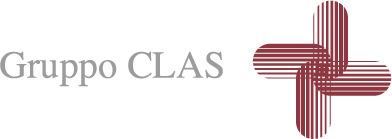 6
[Speaker Notes: Starting point for the development of innovations has been the definition and prioritisation of duty requirements for the track and vehicle technology. In particular, the following duty requirements have to be pursued with the highest priority when identifying and developing track and vehicle innovations:]
Key vehicle innovations
39 vehicle innovations have been selected and will be developed, covering the principle components of the vehicle, namely:
Suspension and running gear: optimised bogie design to reduce damage to track and vehicle.
Traction and breaking: for high speed train operations
Body and bogie structures: novel designs and materials (focus on novel steels applications) to provide lightweight vehicles with improved aerodynamics, flexible payload handling and low maintenance requirements. 
Condition monitoring focused on axle monitoring and energy harvesting for to detect cracks in their early stage and prevent crack propagation.
Référence / date
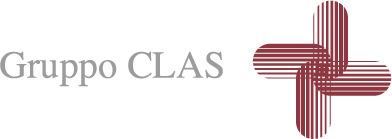 7
[Speaker Notes: Particularly relevant to freight trains is the condition monitoring of railway axles, to detect cracks in their early stage and prevent crack propagation. This type of condition based monitoring system plays a key role in raising the safety of freight operation and, at the same time, contributes substantially to reduce maintenance costs and hence increase the cost efficiency of the system.]
Key vehicle innovations
The Y25 freight bogie
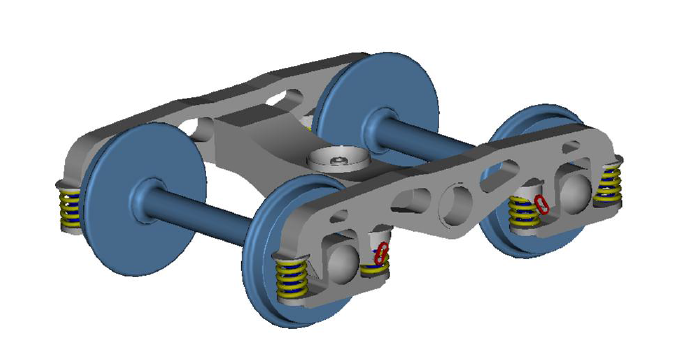 Référence / date
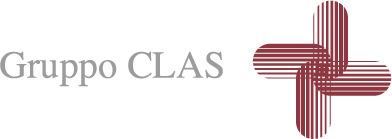 8
Key track innovations
Aims
to reduce deterioration of track and wheels through increasing the resistance of the track to the loads imposed on it by vehicles,
to optimize maintenance activities
to increase performance over the life-cycle of the railway

Research activities draw on results achieved by EC projects Innotrack and Sustainable Bridges

Process of selecting innovations terminates in October 2013
Référence / date
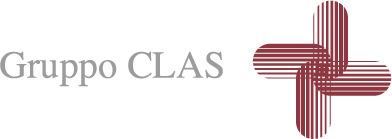 9
Key track innovations
Track innovations in the areas of 
Switches and crossings, rail material, track stiffness, track forces and degradation, possession planning, and inspection and prediction 
Track innovations include (1)
 Premium rail steels: to increase rail life; to reduce wear and damage and maintain better profiles to reduce the risk of derailment 
Track stiffness monitoring: modification of existing (falling weight deflectometer) equipment to increase productivity of track stiffness measurements; automated track stiffness measurement
New fastenings: to increase resistance to track geometry deterioration
New measurement technologies: different automated inspection technologies placed in trains and wayside
Référence / date
10
[Speaker Notes: Railway track stiffness (vertical track load divided by track deflection) is a basic parameter of track design which influences the bearing capacity, the dynamic behaviour of passing vehicles and, in particular, track geometry quality and the life of track components.]
Key track innovations
Selected vehicle and track innovations will be evaluated according to 

Life Cycle Costs
RAMS (Reliability, Availability, Maintainability, Safety) 
Environmental benefits
User benefits
Human factors issues 

to identify the most promising ones and guide the research activities of technology development.
Référence / date
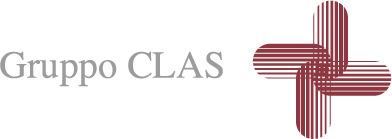 11
Human factors implications from SUSTRAIL innovations
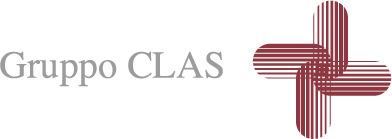 [Speaker Notes: The SUSTRAIL project includes a human factors analysis with a focus on maintenance activities in the context of implementing the innovative track and vehicle technologies selected and developed within SUSTRAIL and its methodology and preliminary results are presented in the following.]
Human factors implications from SUSTRAIL innovations
Motivation
Railway system is a socio-technical system with people central to all rail activities
Engineering and operations improvements can only be achieved through the understanding and integration of the key rail human factors 
(Wilson et al., 2007)

Definition of rail human factors
Scientific discipline concerned with the understanding of interactions between humans and the railway system and among humans within the system with the objective to optimize safety and overall performance of the rail system and human well-being. (Hammerl et al., 2008)
Référence / date
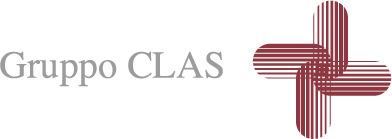 13
[Speaker Notes: This system is regarded as a socio-technical system because it meets the classic criteria for this:
- it is a purposeful system that is open to influences from, and in turn influences, the environment (technical, social, economic, demographic, political, legal,
etc.); 
the people within it must collaborate to make it work properly; 
 and success in implementation of change and in its operation depends upon jointly optimizing its technical, social, and economic factors.

It is an excellent example of a modern complex socio-technical system which has many layers of complexity:
Events, operations, people, and technical systems are widely distributed in time and space: they are often mobile, people must collaborate using refined social as well as technical skills, and the distributed system is spread across regional, national, and cultural boundaries, leading to additional problems of interoperability . Designing and building for success in such socio-technical systems cannot be solely the province of engineers. An interdisciplinary effort is required in which the discipline human factors is central to understanding and improving such systems.

2 PEOPLE, ENGINEERING, ANDTHE RAILWAY
People are central to all rail activities, from planning
and (re)building the network to operating the infrastructure
to using its services, and so the interactions
that are the province of ergonomists

Such multiple human factors contribution, within
an integrated systems ergonomics perspective, will
support engineering of a better railway. Two examples
of this need to account for ergonomics to
support engineering at a systems level are given
next.
First, considerable efforts are being made to
introduce improved maintenance and inspection
methods and regimes. The capacity, reliability, and
safety of the railway may improve dramatically if
better sensor-based inspection technology, greater
functionality in road/rail vehicle and engineering
trains, and improved design of track workers’ tools
and equipment are deployed. To be effective, the
design of all of these new technical systems must
fit the real needs and capabilities of their users
and must be human-centred. Possibly the greatest
potential for improvement in maintenance (whether
small reactive repair jobs or large and long route
enhancement projects) will come through improved
planning, communications, briefings, and control
of engineering work, which requires a considerable
human factors contribution to the design
of the relevant work systems and work organization
[13].]
Human factors implications from SUSTRAIL innovations
Objectives in the context of SUSTRAIL include the identification of
maintenance tasks affected,
implications for maintenance activity planning,
changes in (staff and system) safety,
changes in workload (accessibility and working conditions),
new skills required,
training activities required,
opportunities for automation of activities which should reduce Life Cycle Costs,
phasing issues.
14
[Speaker Notes: Workload refers to the effort demanded from staff members by the tasks they have to do and embraces several features such as the physical demands created by working in a particular posture, manual labour, working in particular environmental conditions (e.g. extremes of temperature and humidity) and mental demands.]
Human factors implications from SUSTRAIL innovations
Scope
High-level assessment: innovations in course of selection and development; at the time of the research the implications of innovations have not been known (e.g. how they affect possessions, speed of trains, ability to run uninterrupted).
Human factors analysis will continue until August 2014
Référence / date
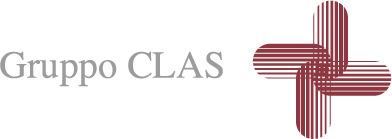 15
[Speaker Notes: Implications will be identified in January 2014 by the means of RAMS and LCC analysis]
Human factors implications from SUSTRAIL innovations
Methodology

Consultation of representatives of major rail freight stakeholders: Network Rail (UK), National Railway Infrastructure Company (BG), UNIFE, Societatea Comerciala de intretinere si reparatii vagoane de calatori (RO). 
Telephone interviews (in one case via e-mail): questionnaire containing 11 main questions. 
Questionnaire captures implications from single innovations as well as whole package of SUSTRAIL innovations.
Référence / date
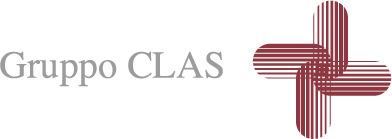 16
[Speaker Notes: Input to these aspects has been obtained by the means of interviews with major stakeholders of the railway sector. The interviews were carried out on the telephone with one exception where the inputs were delivered via a complied questionnaire. The interview template contained eleven main questions and were aimed to gather qualitative information because the development of the innovations was at a early stage at the time of the interviews that did not allow to obtain detailed and quantitative information.]
Human factors implications from SUSTRAIL innovations
Results
Introductory remarks
some experts found themselves not in the position to express a definite judgement
provide basis for in-depth human factors analysis, scheduled                     for February 2014
provide useful insights regarding main implications of SUSTRAIL innovations
Référence / date
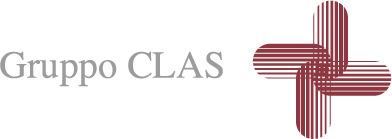 17
[Speaker Notes: it has to be remarked that some experts found themselves not in the position to express a definite judgement, due to the still provisional definition of Sustrail innovations at the time the interviews took place. In any case, the information collected were still sufficient to form an initial analysis of human factors and operational issues.]
Human factors implications from SUSTRAIL innovations
Maintenance
Référence / date
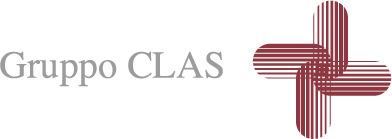 18
Human factors implications from SUSTRAIL innovations
Inspection
Référence / date
19
[Speaker Notes: Railway track stiffness (vertical track load divided by track deflection) is a basic parameter of track design which influences the bearing capacity, the dynamic behaviour of passing vehicles and, in particular, track geometry quality and the life of track components. 

currently, activities are carried out manually on-track side. 

Track stiffness monitoring  is currently carried out rarely because of the difficulty to measure it and high costs. The innovation within this area will increase automation of this task resulting in a cost decrease per inspection (due to a decrease in manual labour) thereby increasing the optimal frequency of inspections. The higher costs are compensated by cost reductions in other areas. In particular, an increase in frequency implicates better monitoring of the changes in track stiffness. This allows an improvement in maintenance scheduling and reduced overall maintenance related costs. 

Rail track recognition is aimed to gather information on the current state of the track by means of sensors. Currently, this task is carried out by track patrolling to observe the state of the track and to make judgements about the need of doing maintenance activities which is considered being a complex task. The use of sensors is expected to increase the quality in the sense that it is more reliable to identify issues. Also, an increase in productivity per track inspection is expected. For example, while one person can inspect 8 km manually per shift, the use of a vehicle allows to inspect 100 km per shift). Hence, a decrease in track walking inspections is expected, but they will always be maintained in critical areas. 


Change from a reactive maintenance to predictive maintenance strategy.
Use of sensors for track and vehicle allows to monitor continuously their “health status”.


Whilst the decision for an eventual intervention is currently taken on the basis of judges from the workers undertaking the inspections, they will be taken based on the data monitored by the vehicle and processed by software systems that finally provides recommendations based on the data measured.]
Human factors implications from SUSTRAIL innovations
Effects on staff working conditions

Changes mainly triggered by automated inspection systems
 Improvement of overall working conditions for track maintenance staff. 
Improvement in terms of a decrease in heavy manual labour, reduced use of vibrating tools, decreased hot/cold conditions and dangerous locations
Référence / date
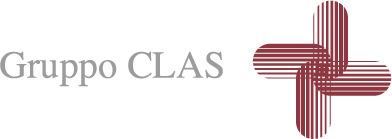 20
[Speaker Notes: Triggered mainly by rail track recognition and track stiffness monitoring that partially substitutes the track walking by sensors on vehicles.]
Human factors implications from SUSTRAIL innovations
New skills and training required
Référence / date
21
Human factors implications from SUSTRAIL innovations
Operations planning
 Triggered by the innovations, operations are affected due to several changes, including:

increased operational speed
increased traffic capacity
decreased traffic breaks due to maintenance works

But, detailed implications still not quantified
Référence / date
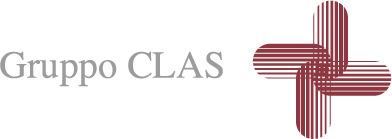 22
Human factors implications from SUSTRAIL innovations
Safety
System safety: improved 
Maintenance staff safety: improved
Référence / date
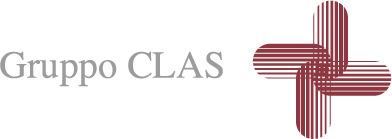 23
[Speaker Notes: Sustrail innovations are expected to decrease train accidents because innovations of rail track recognition and track stiffness monitoring imply the use of a sensors and software that is more reliable to identify failures of the track than this can be done through manual inspections (track patrolling). 
On the other hand, the partial replacement of track patrolling  by the use of sensors increase safety and health conditions of track inspections. Accidents on the track are rarer and health conditions may be improved by an improvement of work conditions. Rather than track patrolling, they sit in the train. 

There will be a lower risk of accidents for workers walking on the tracks because the SUSTRAIL innovations decrease the length of the track that needs to be inspected and because workers might be more productive and hence less workers are needed to do the inspection.]
Human factors implications from SUSTRAIL innovations
Phasing issues
Higher initial investment costs, but lower LCC. Not in line with short-term investment planning strategy. 
Social conflicts because of decreasing need of low qualified staff.
Environmental issues linked to the problem of recycling novel railway materials.
Référence / date
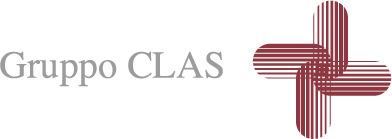 24
[Speaker Notes: As mentioned before, the aim of the interviews was also to gather information on phasing issues and several information have been emerged. Lcc costs of the new components are lower, but initial costs are higher than established products. Hence, there is a need to communicate the lower LCCs to infrastructure managers. However, infrastructure managers usually think short term, whilst SUSTRAIL innovations may only become profitable after 7-10 years. Beside the unfavourable investment calculus of infrastructure managers, the implementation of innovations lead to a decreasing need of low qualified staff and thereby trigger social conflicts. Environmental issues linked to the problem of recycling novel railway materials (e.g. plastic sleepers) are also expected.]
Human factors implications from SUSTRAIL innovations
Main results and conclusions: Human factors implications are numerous
Successful implementation of rail and track innovations require the consideration of human factors
New skills required
increase of personnel with engineering, IT and technical skills
decrease of low qualified staff 
Maintenance tasks changed
Automation due to introduction of sensor-based monitoring
Change from reactive to predictive maintenance regime

Maintenance and inspection costs decrease (trigger lower Life Cycle Cost of SUSTRAIL innovations)
Increase of  system and staff safety become evident
Référence / date
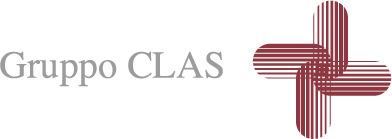 25
[Speaker Notes: The results of the interviews – although provisional – reflect the expectation in a decrease in track and vehicle maintenance and inspection efforts. In fact, these two areas are expected to benefit most from SUSTRAIL innovations terms of a decrease in human factor related costs.]
Thank you for your attention!



Contact details
Ines Österle 	i.oesterle@gruppoclas.it	
Carlo Vaghi 	c.vaghi@gruppoclas.it
Alberto Milotti 	a.milotti@gruppoclas.it
Référence / date
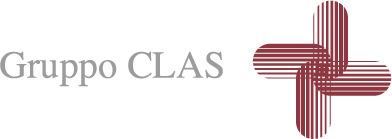 26